【由食品標示認識營養的攝取   
            與中式麵食實作研習】
相關資訊
課程內容： 
1.由食品標示認識營養的攝取2.蛋塔
3.手工全麥饅頭
4.胡椒餅
報名資格
在職之社會人士(學生身分請勿報名)
活動地點  
弘光科技大學 食品科技系
台中市沙鹿區台灣大道六段1018號
活動時間：2025-06-28 (六) 
                  08:30報到~17:00
114年度教育部高教深耕計劃-食品專業教育訓練人才培育計劃
上課地點： 
弘光科技大學  食品技藝大樓中式麵食檢定場 (F303教室)
◎因應教育部高教深耕計畫-高教公共性，全額免費
◎課程需久站，請考量本身狀況再報名，謝謝!
人數上限：40 名
網路線上報名：Google表單
額滿恕不接受報名.請確認時間允許再報名.謝謝
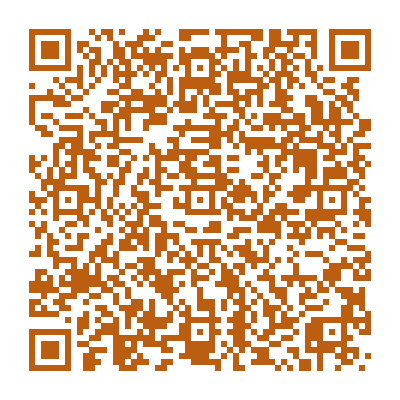 相關連結： https://fst.hk.edu.tw
主辦單位：弘光科技大學 食品科技系
課
程
表